CA Essential Health Benefits
ESSENTIAL HEALTH BENEFIT ANALYSIS & BENEFIT OPTIONS
PRESENTED BY:
Matt Sauter, ASA, MAAA
Matt.Sauter@wakely.com
Estimates are Draft for Illustrative & Discussion Purposes
The current estimates are still being refined and peer reviewed. Estimates shown today should be considered draft for illustrative and discussion purposes only.

Additionally, the application is contingent on meeting CMS regulations after deciding on a new benchmark plan.
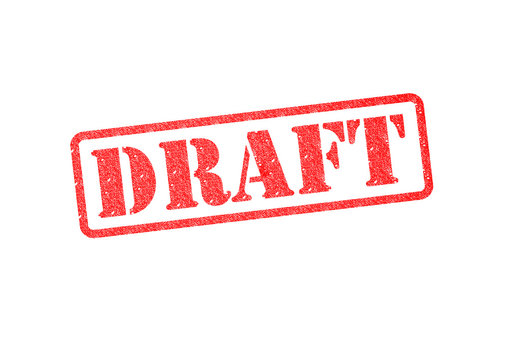 Federal Regulations
Federal Regulations
Under 45 CFR 156.111 states may select a new EHB-benchmark plan (BMP) for 2020 BY or later (finalized in 2019 NBPP) using one of 3 options:
Select an EHB-benchmark that another plan used for the 2017 BY
Replace one or more categories of EHB with another 2017 BY BMP
Select a new set of benefits to become the state’s EHB-benchmark plan, provided certain conditions are met. To date, states have only used this option.
Applications for EHB BMP changes effective BY 2027 are due May 2025. States must:
Provide reasonable public comment period (2 weeks minimum).
Submit supporting documentation.
Fulfill typicality test standard (more on next slide). 
BMP cannot contain any:
Lifetime or annual limits or maximum dollars.
Discriminatory benefits. E.g., foot care for diabetics revises to foot care as medically necessary.
CMS must approve any changes to the EHB BMP.
Typicality Test Standard
New EHB-benchmark plan must provide a scope of benefits that is as or more generous than the scope of benefits in the state’s least generous typical employer plan, and as or less generous than the scope of benefits in the state’s most generous typical employer plan.
Step 1 – Plan Comparisons
Identify and gather plan documents for eligible comparison plans for use in CMS testing. These options include:
One of the state’s 10 base-benchmark plan options established at 156.100 from which the state was able to select for the 2017 plan year; or
One of the five largest group plans provided the plans meet certain requirements like benefits in the plan are from a plan year beginning after December 31, 2013
Determine the least and most generous plans among that group.
Step 2 – Determine the “Room” to Add/Remove Benefits
Calculate the expected value of covering all of the benefits at 100 percent actuarial value in the proposed EHB-benchmark plan and the two comparison plans.
Where the current benchmark falls in that range determines the room to add or remove benefits from the BMP.
Step 3 – Compare the Comparison Plans to the Proposed Benchmark
Determine the expected value of the new benchmark plan and confirm it falls in the typicality range.
[Speaker Notes: Other 2025 NBPP Changes Effective BY2027:
Removed the current generosity test requirement.
Large Group plan changes over time can be captured.
Remove need to submit formulary unless explicitly changing formulary.
Other changes HHS proposes may increase the generosity of a typical employer plan (i.e., additional room to add benefits).
Remove the prohibition on including routine non-pediatric dental services (i.e., states can now add adult dental as an EHB).
Prescription drugs in excess of the benchmark are now considered EHB.
Allow newer Large group plans to be included as a comparison plan.]
Typicality Test
Determining the Most Generous Plan
Compare the 10 base-benchmark plan options (including the current EHB benchmark plan) with respect to ~100 benefits.
Identify benefits where offerings differ between the 10 plans and determine an allowed cost of each offering. 
The plan with the largest allowed cost total is the most generous plan. 
Kaiser Large Group Traditional Plan for the University of California was deemed the most generous plan. Key drivers of this are:
Coverage of infertility services (diagnosis, AI, IVF, etc.)
Rich DME coverage
Hearing aid coverage
Chiropractic care coverage
Benefit Pricing and Benefit Options
Benefit Pricing & Selection
Changes to EHB
Wakely evaluated the value of each benefit being considered for inclusion in the 2027 benchmark plan.
Benefits priced using ACA data, publicly available data, CA issuer input, and actuarial judgement.
Compare newly proposed benchmark plan options against typicality test for compliance. 
If the new proposed benchmark plan is less rich than the value of the typicality test, the proposed benchmark plan is a valid option.
Benefit Pricing & Selection
Claim and Premium Impact Considerations
EHB regulations focus on the change in allowed costs (plan paid plus member cost share) but the impact to premium is also important for consumers.
Key considerations for the allowed cost included in the analysis:
The estimates are based on ongoing costs. Any pent-up demand that may occur in the initial years of coverage is not incorporated.
The estimates only include the cost of the specific benefits being considered, and downstream impacts (e.g., maternity costs for infertility, potential savings from increased well-being from having hearing aids) are not included.
Ultimately, the premium impact of the changes will vary based on plan pricing, cost sharing of the benefits, and changes, if any, to administrative costs due to the changes.
Data Sources and Methods
Data sources used for typicality test and new benefit cost estimates
Proprietary Data
Wakely ACA Database (WACA)
Large Group data used for reasonability checks
Used for benefits where insurer covered data is readily available (e.g., chiropractic care, acupuncture, hearing aids)
Public Data
Statistics from relevant organizations and advocacy groups (e.g., Reproductive Gynecology & Infertility Organizations, sperm banks and fertility clinics, census data, Augmentative and Alternative Communication (USSAAC)) 
Used where insufficient ACA data was available or to support ranges (e.g., IVF and DME)
Industry Research
Reports from the National Council on Aging (NCOA), National Library of Medicine (NLM), Centers for Disease Control (CDC), among others. 
Referenced other states’ EHB analyses and other independent studies
Used where insufficient ACA data was available and to support ranges(e.g., IVF and DME)
Actuarial judgement
Typicality Test
Determine net benefit richness available within regulations
[Speaker Notes: Typicality Test effectively places a ceiling on benefit richness.
Kaiser University of California plan identified as richest among options
Table lists main benefit differences which are priced to identify differences.]
New Benefits
Description and Cost of Potential Benefits
Proposed benefits to add to current benchmark plan:
Adult Dental Benefits
Adult Dental is too costly to fit within the allowed cost range.
Allowed Cost Range: 2.6% - 4.6%
Allowed Cost Range: 1.26% - 1.83%
All Adult Dental Services
Preventive Services Only
All Preventive Services, plus:
Class B (endodontics, periodontics, oral surgery)
Class C (prosthodontics, crowns, root canals, etc.)
Class D (orthodontics)
Oral Exams 2x/year
Full mouth radiographs every 3 years; X-rays 2x/year
Prophylaxis 2x/year
Emergency services to treat/relieve pain and infection
Durable Medical Equipment Benefit Additions
The following benefits are being considered as additions to the BMP
In Vitro Fertilization (IVF) Cycle Benefit Additions
Three potential pathways were modeled for IVF
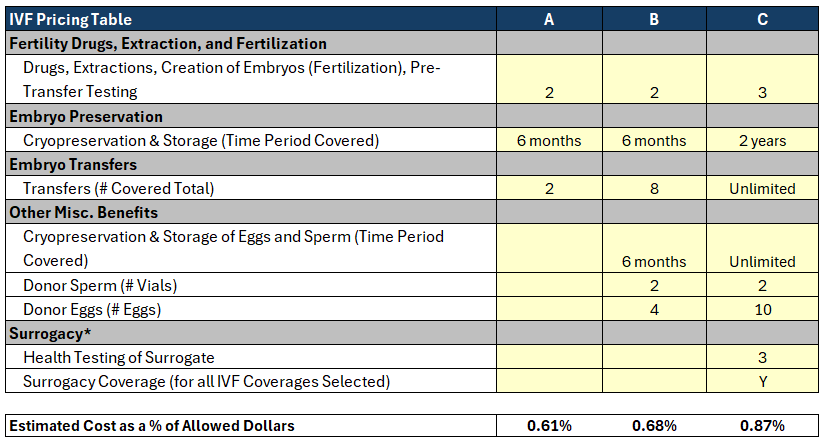 *IVF medical care (as described above) for surrogate is included but payment to the surrogate for carrying the baby is not a covered benefit. Includes cost of health testing to the surrogate for the number of testing rounds specified. Tests include a blood screening panel, a medical evaluation, and a psychiatric evaluation. Outside of the testing costs, the unit cost of surrogacy is assumed to be equivalent to coverage for IVF for a non-surrogate according to the coverages selected.
[Speaker Notes: Exclusions:
Donor eggs and sperm, including their storage and cryopreservation
Surrogacy
Additional cycles beyond the limits listed]
In Vitro Fertilization (IVF) Cycle Benefit Additions
Three potential pathways were modeled for IVF
Pathway A – 0.61% of Allowed
2 covered IVF cycles
2 rounds of embryo cryopreservation
6 months of embryo storage
2 transfers
Pathway B – 0.68% of Allowed
2 covered IVF cycles
2 rounds of embryo cryopreservation; 2 rounds of donor sperm/egg cryopreservation
6 months of embryo storage; 6 months of donor sperm/egg storage
2 donor sperm vials; 4 donor eggs
8 transfers
Pathway C – 0.87% of Allowed
3 covered IVF cycles
3 rounds of embryo cryopreservation; 3 rounds of donor sperm/egg cryopreservation
Unlimited embryo storage; Unlimited donor sperm/egg storage
2 donor sperm vials; 10 donor eggs
Unlimited transfers
IVF medical care for a surrogate according to the limitations above. Cost of surrogate not covered.
In Vitro Fertilization (IVF) Benefit Definitions
Definitions used in Wakely’s pricing
Questions?
Disclosures and Limitations
Disclosures and Limitations
Responsible Actuaries. Matt Sauter and Jenna Hegemann are the actuaries responsible for this document. Matt and Jenna are Associates of the Society of Actuaries and Members of the American Academy of Actuaries. They meet the Qualification Standards of the American Academy of Actuaries to issue this document. 
Intended Users. This information has been prepared for the sole use of the State of California stakeholders. Distribution to parties should be made in its entirety and should be evaluated only by qualified users. The parties receiving this document should retain their own actuarial experts in interpreting results. 
Risks and Uncertainties. The assumptions and resulting estimates included in this document and produced by the modeling are inherently uncertain. Users of the results should be qualified to use it and understand the results and the inherent uncertainty. Actual results may vary, potentially materially, from our estimates. Wakely does not warrant or guarantee that California and/or the issuers will attain the estimated values included in the document. It is the responsibility of those receiving this output to review the assumptions carefully and notify Wakely of any potential concerns. 
Conflict of Interest. Wakely provides actuarial services to a variety of clients throughout the health industry.  Our clients include commercial, Medicare, and Medicaid health plans, the federal government and state governments, medical providers, and other entities that operate in the domestic and international health insurance markets. Wakely has implemented various internal practices to reduce or eliminate conflict of interest risk in serving our various clients. Except as noted here, the responsible actuaries are financially independent and free from conflict concerning all matters related to performing the actuarial services underlying this analysis. 
Data and Reliance. The current summaries rely on plan documents for CA and other target states available on CMS’s website. As such, we have relied on others for data and assumptions used in the assignment. We have reviewed the data for reasonableness, but have not performed any independent audit or otherwise verified the accuracy of the data/information. If the underlying information is incomplete or inaccurate, our estimates may be impacted, potentially significantly. 
Subsequent Events. These analyses are based on the implicit assumption that the ACA will continue to be in effect in future years with no material change. Material changes in state or federal laws regarding health benefit plans may have a material impact on the results included in this report. Material changes as a result of Federal or state regulations may also have a material impact on the results. There are no specifically known relevant events subsequent to the date of engagement that would impact the results of this document.
Contents of Actuarial Report. This document is not an actuarial report and does not comply with Actuarial Standards of Practice on communication. Once the analysis is complete, a full report will be provided the lists all data and assumptions used in the comparison of benefits for purposes of supporting EHB changes to CMS.